AMBIENTES DE APRENDIZAJE
EL AMBIENTE COMO POTENCIADOR DEL DESARROLLO INTEGRAL DE LOS NIÑOS Y LAS NIÑAS
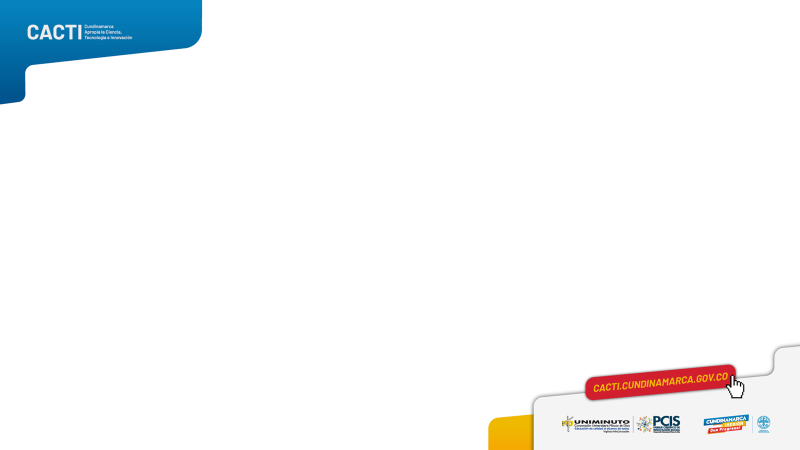 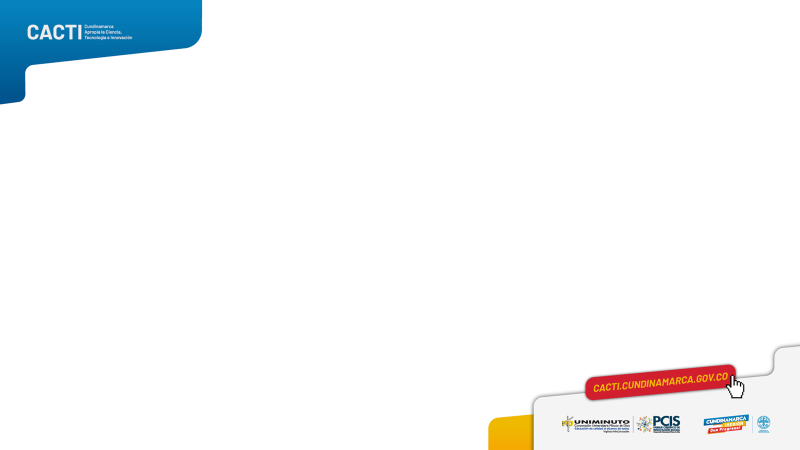 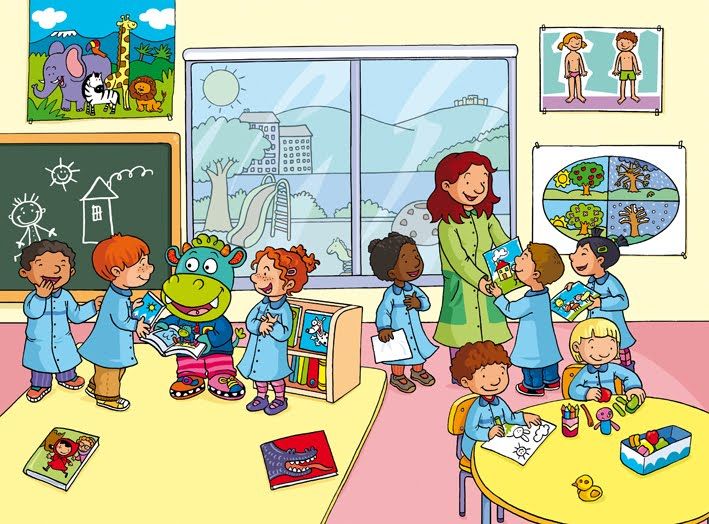 Esta foto de Autor desconocido está bajo licencia CC BY-SA-NC
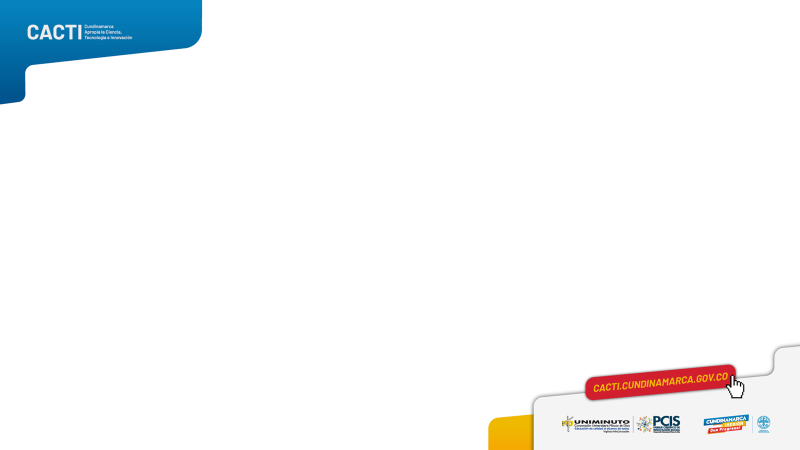 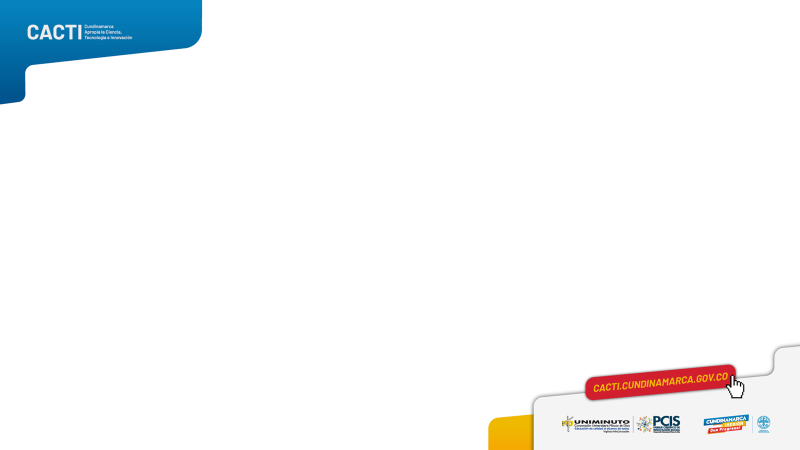 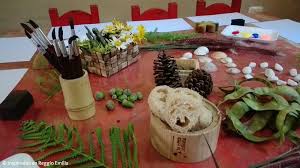 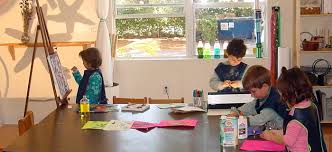 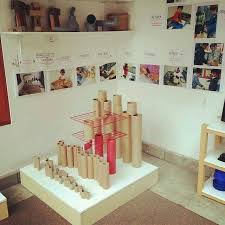 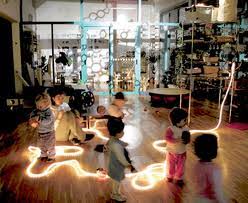 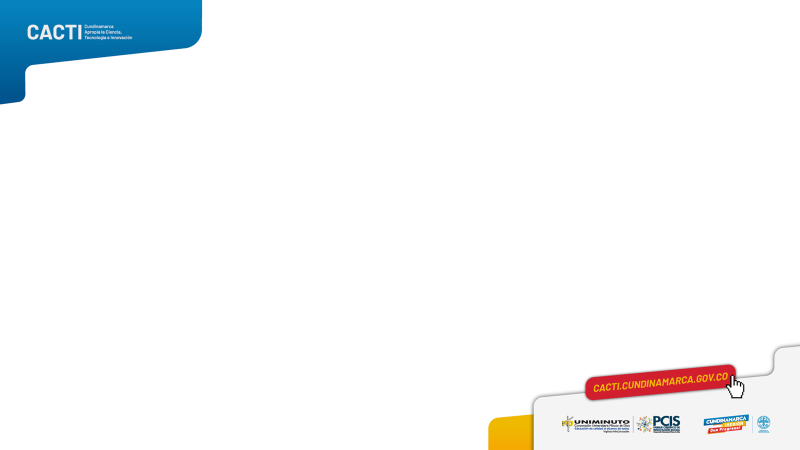 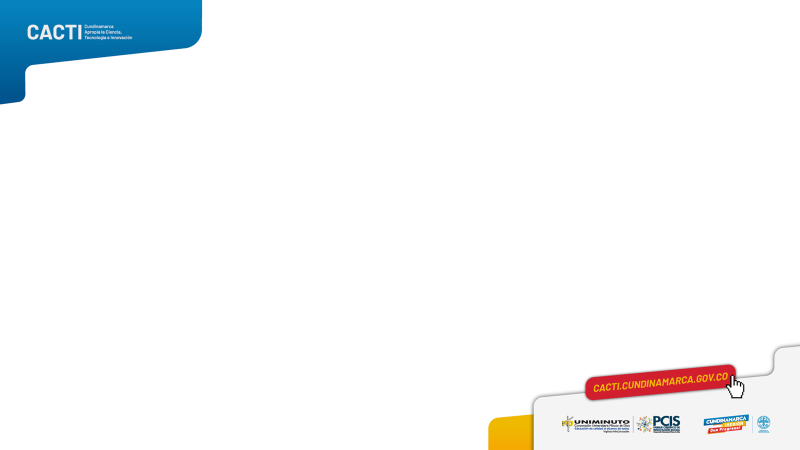 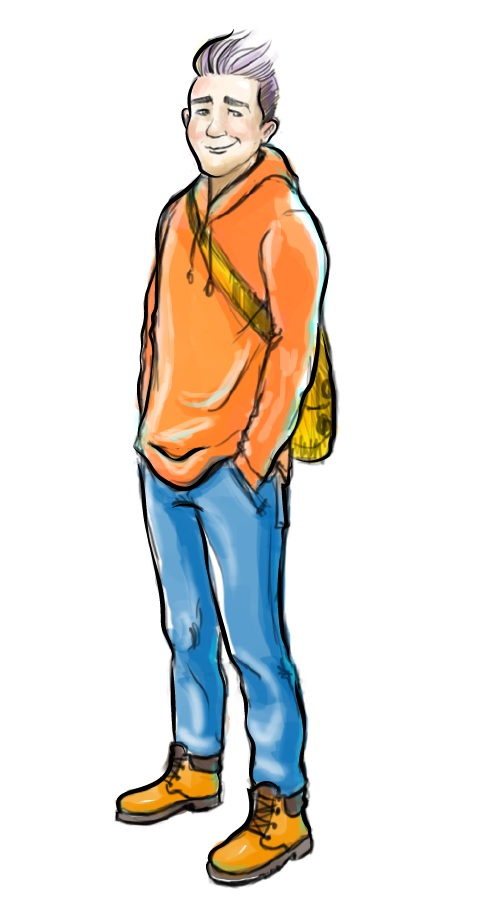 Los intereses de los niños surgen, el juego cobra sentido, la experimentación  y la exploración  permiten al niño construir sus 
propios códigos.
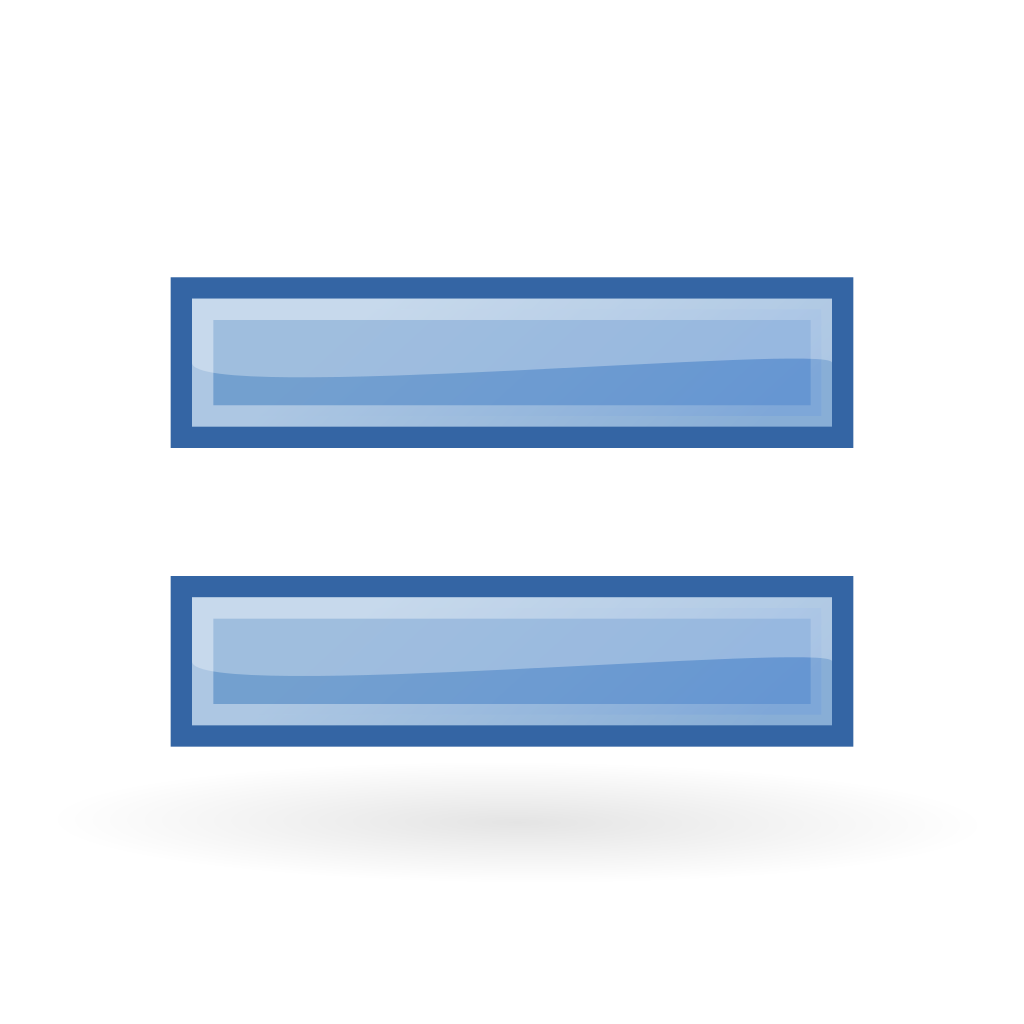 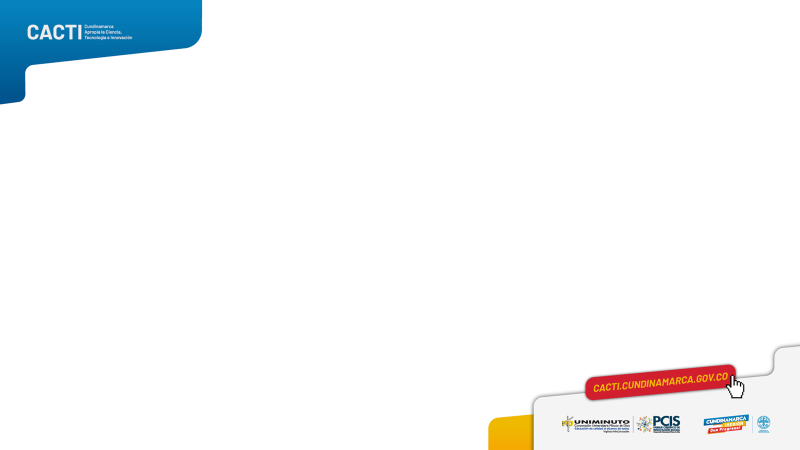 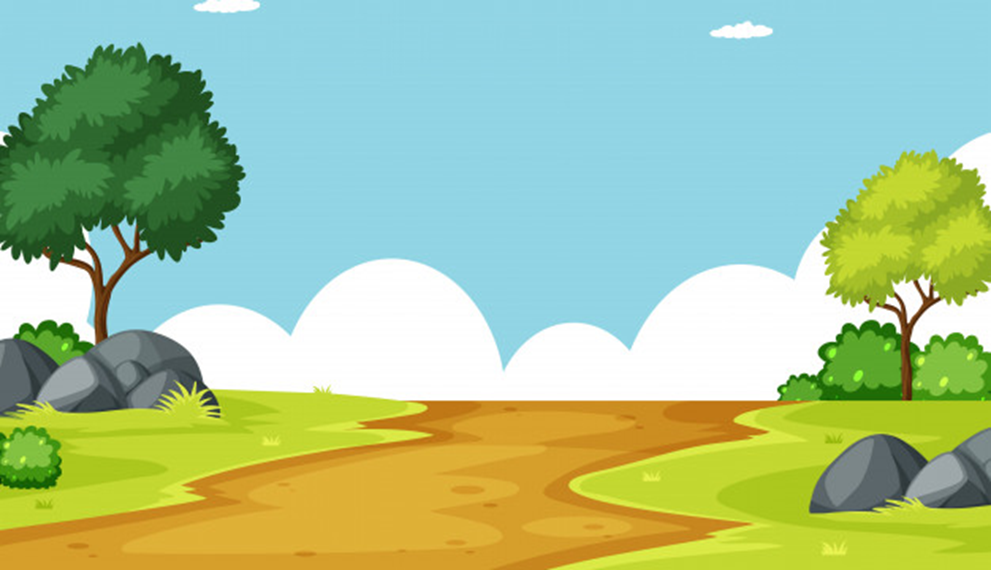 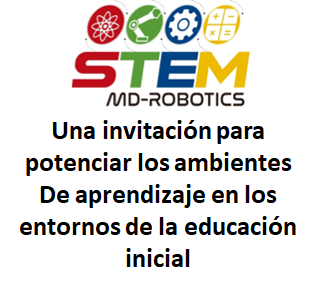 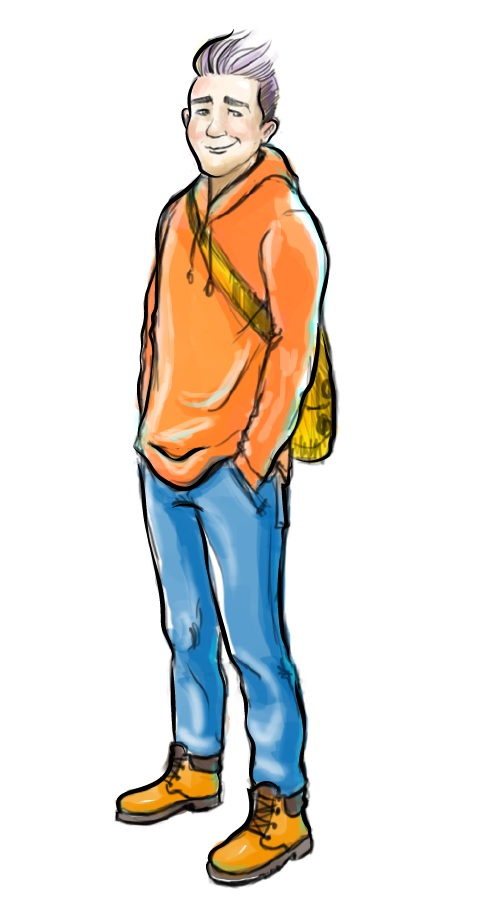 ¿Hacia dónde vamos?
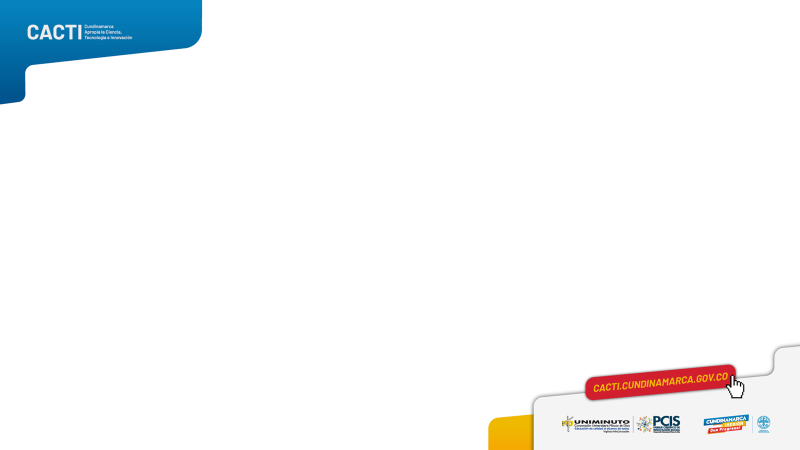 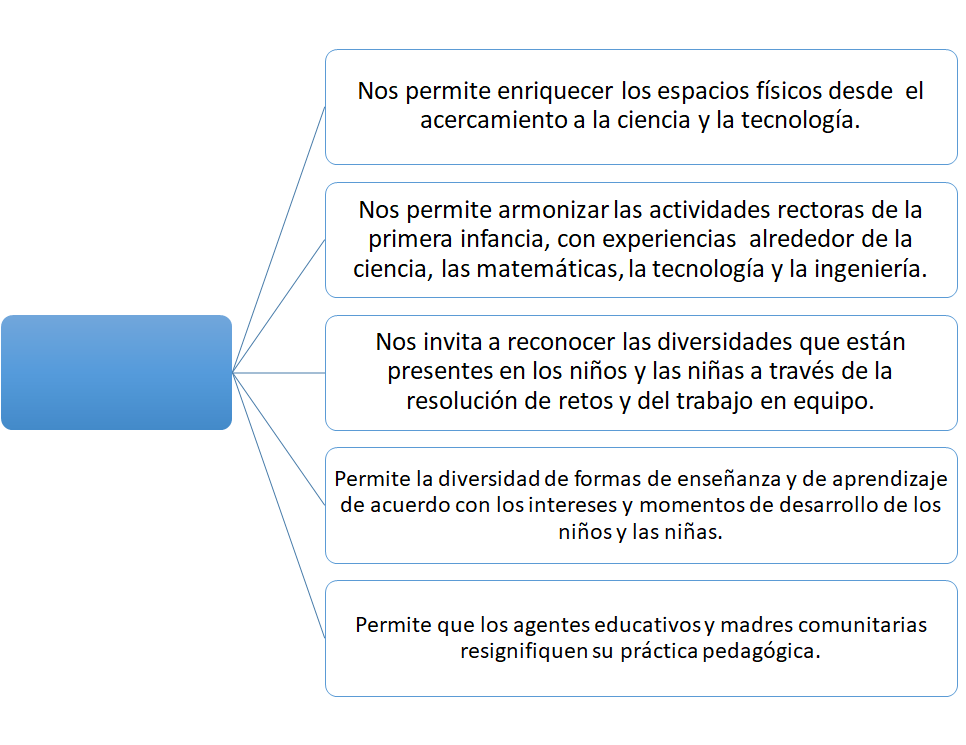 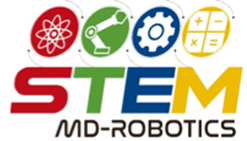 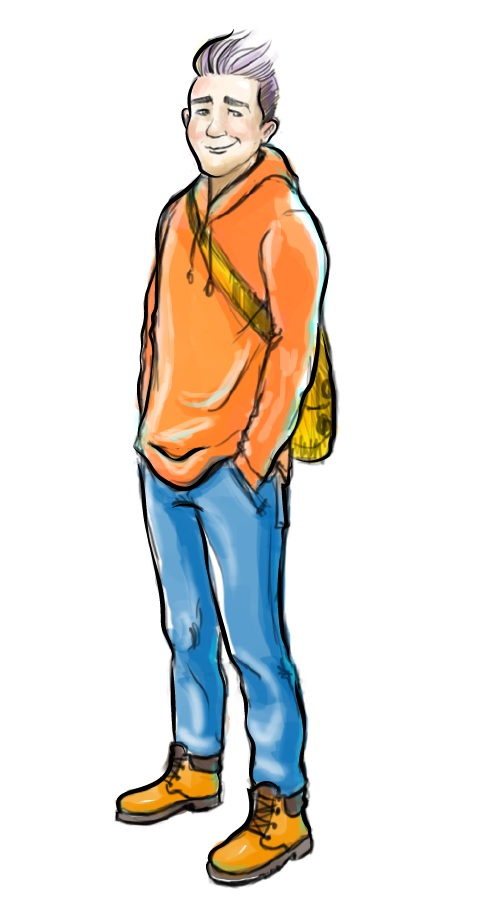 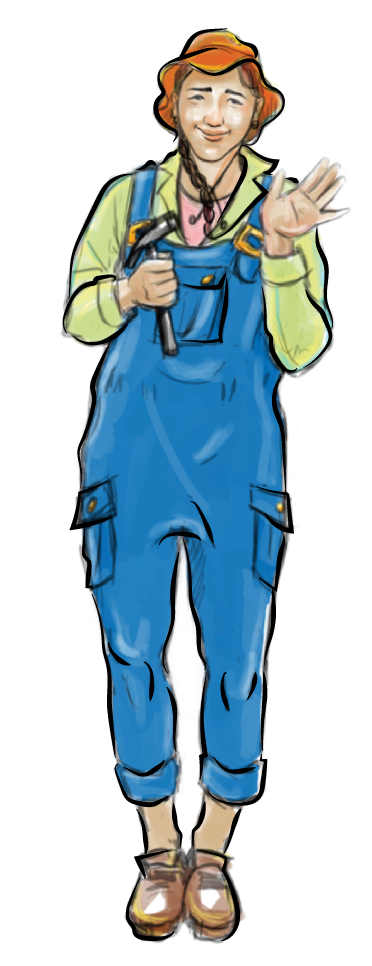 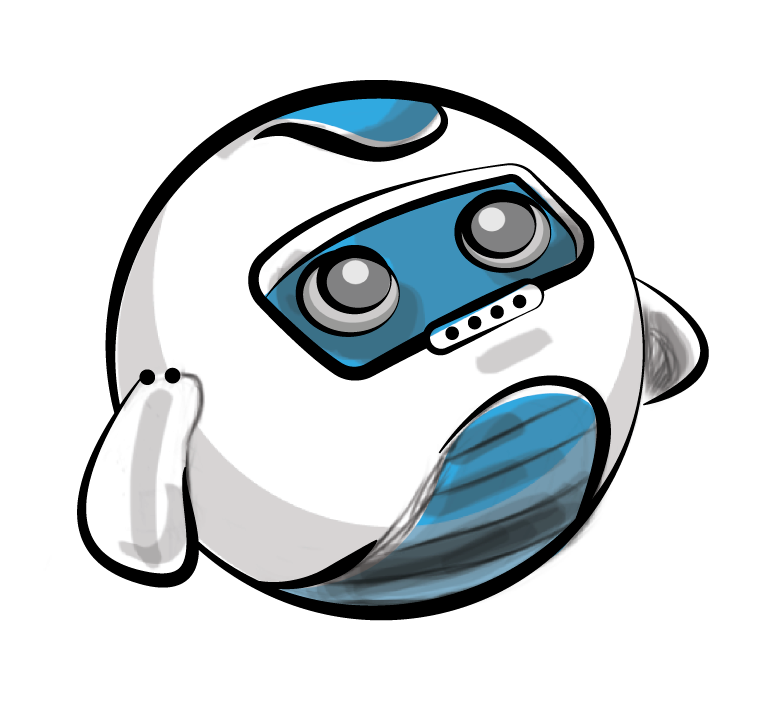 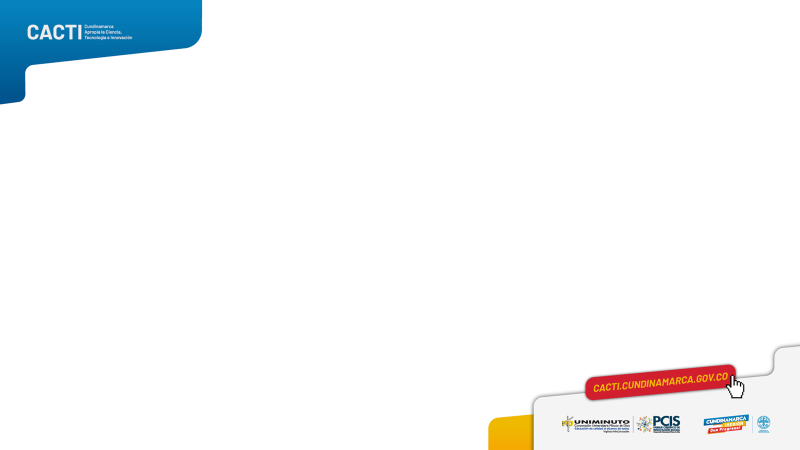 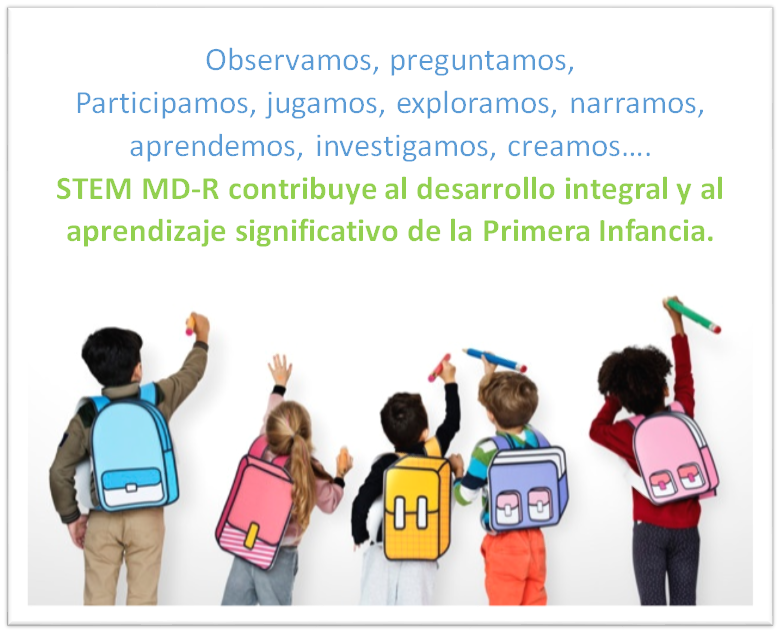 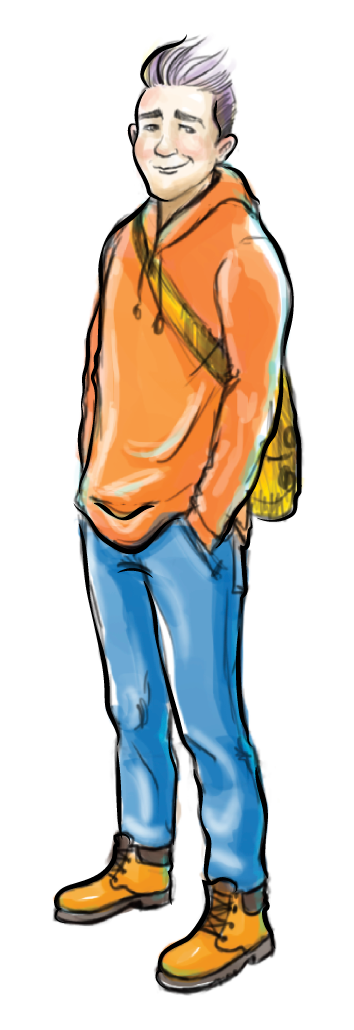 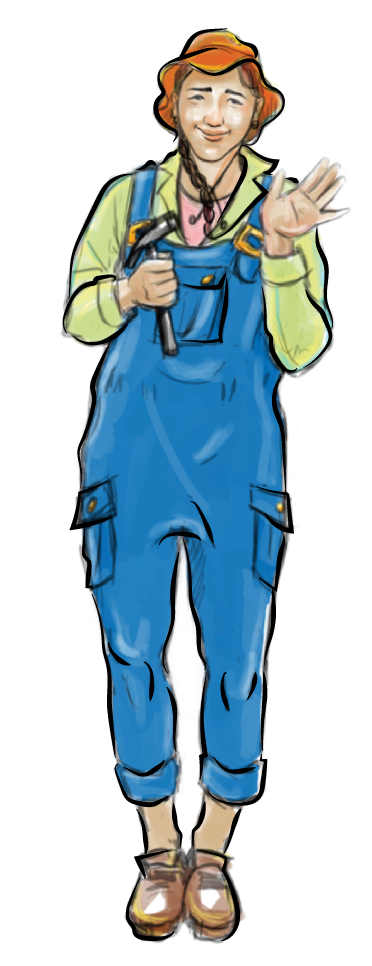 ¡Gracias!
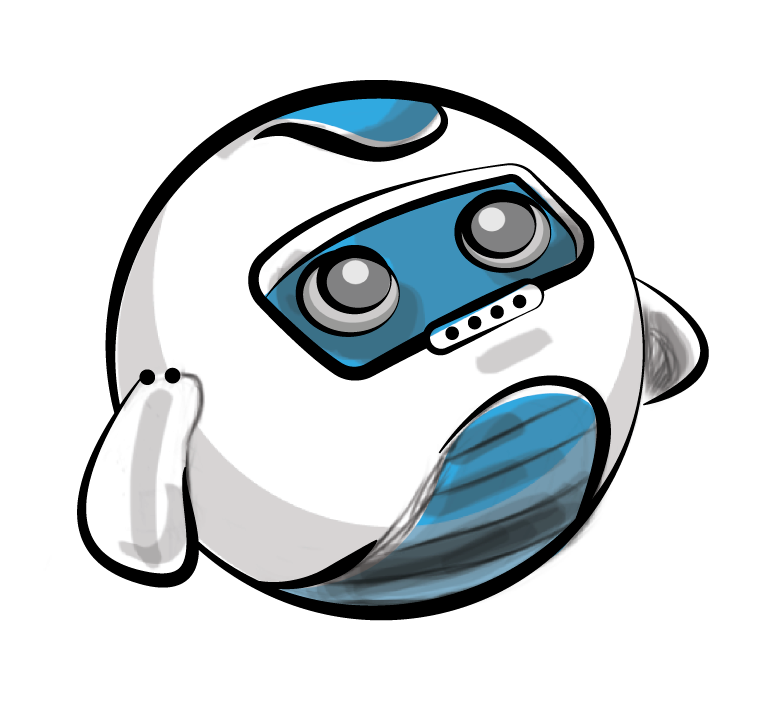 Mayor información:
Componente de Agentes Educativos Primera Infancia
313 449 7865 – 304 421 95 96